Daily message
We are going to learn a new colour.
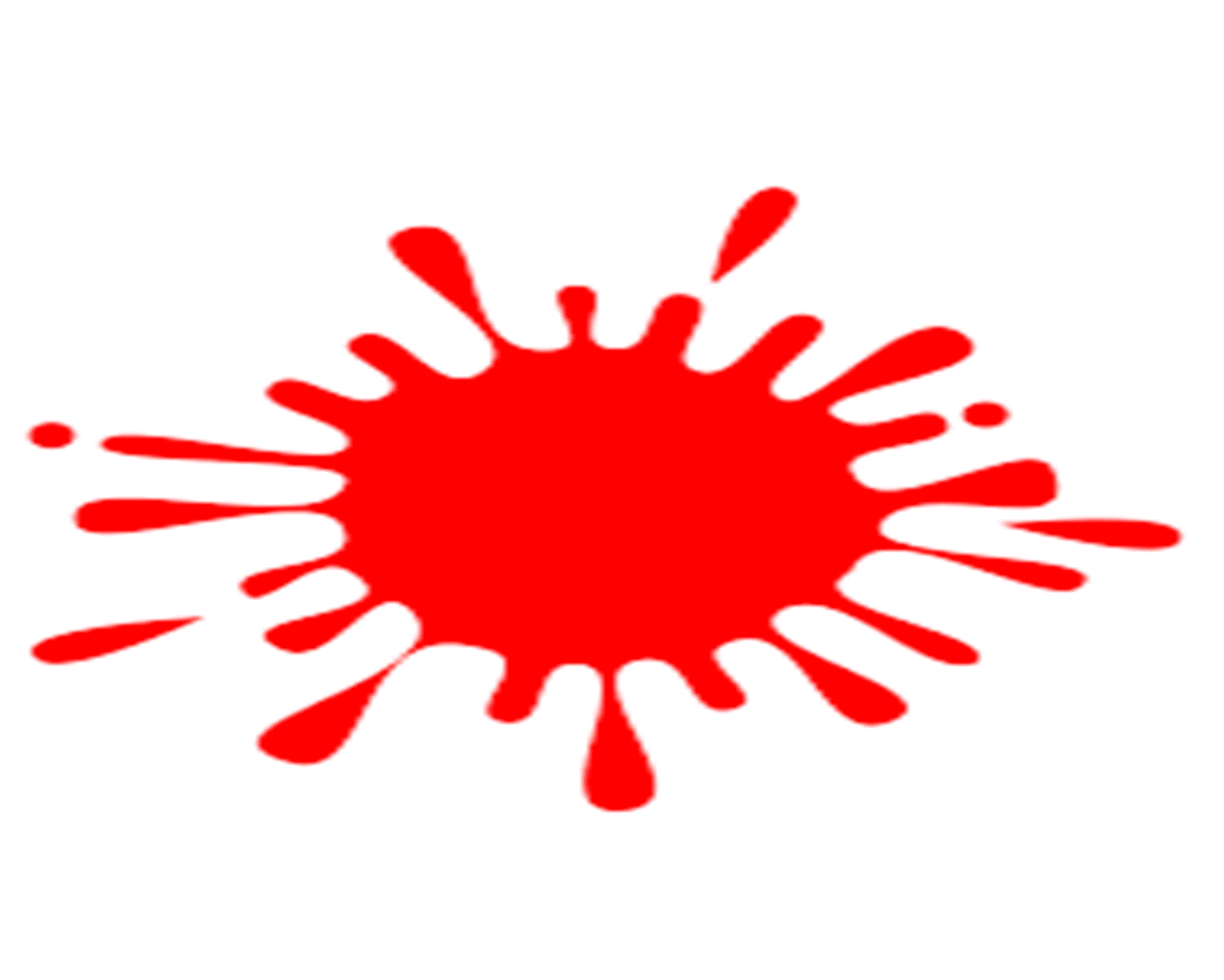 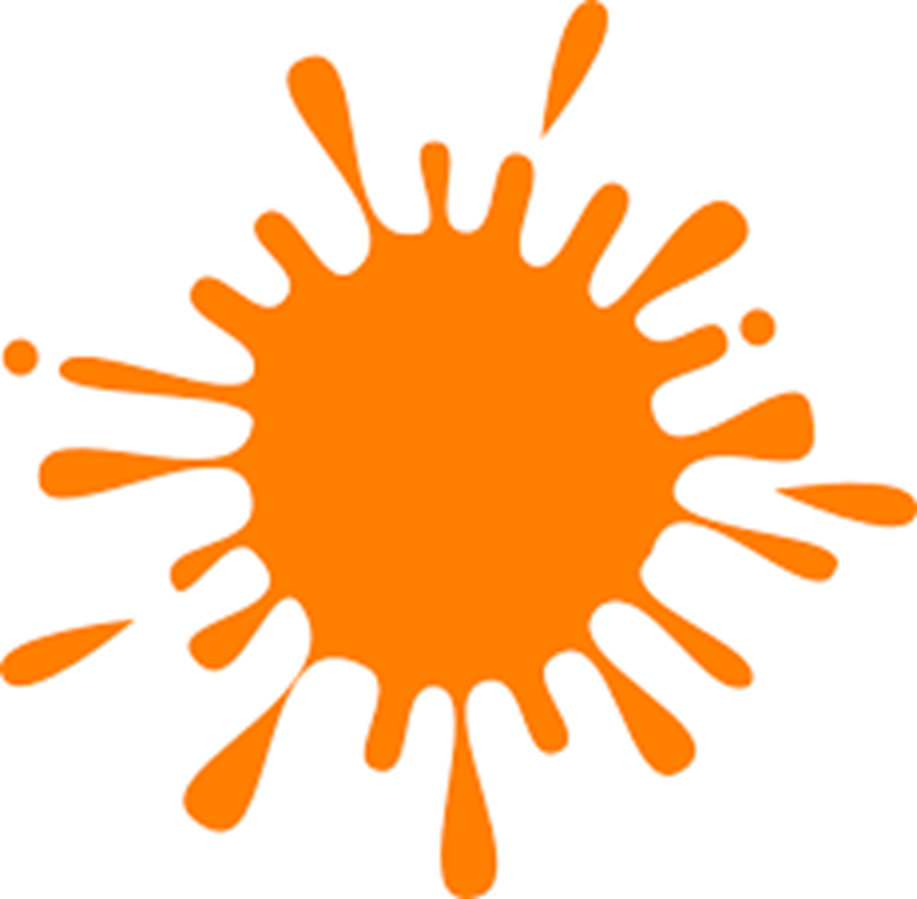 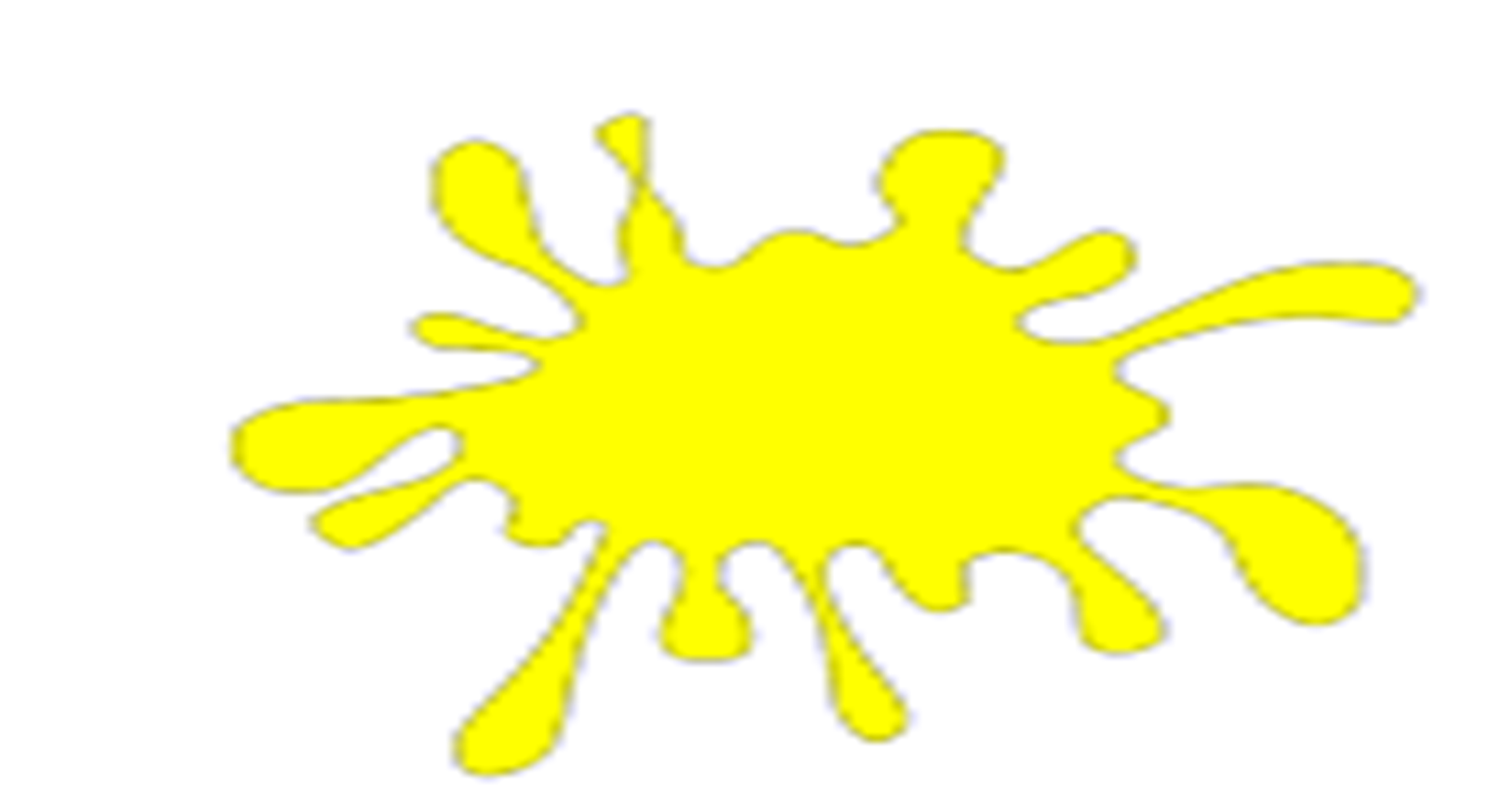 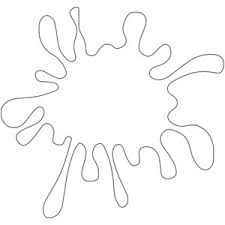 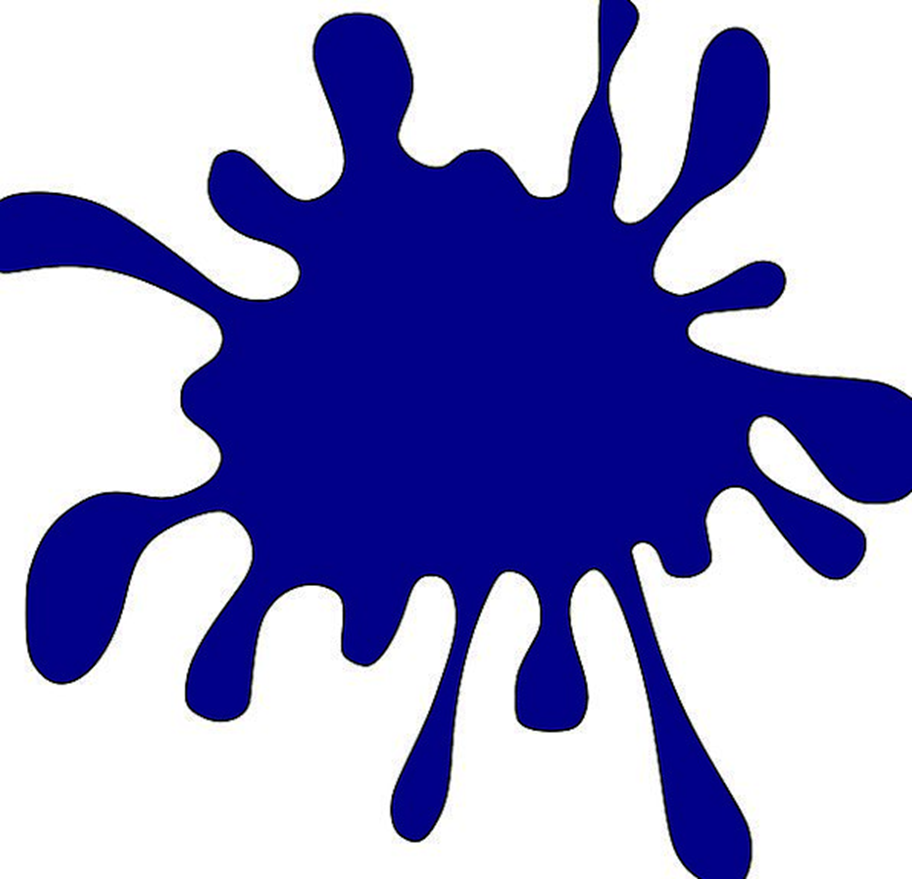 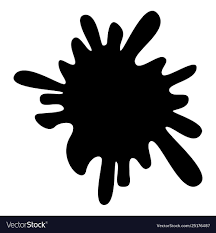 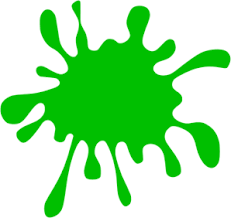 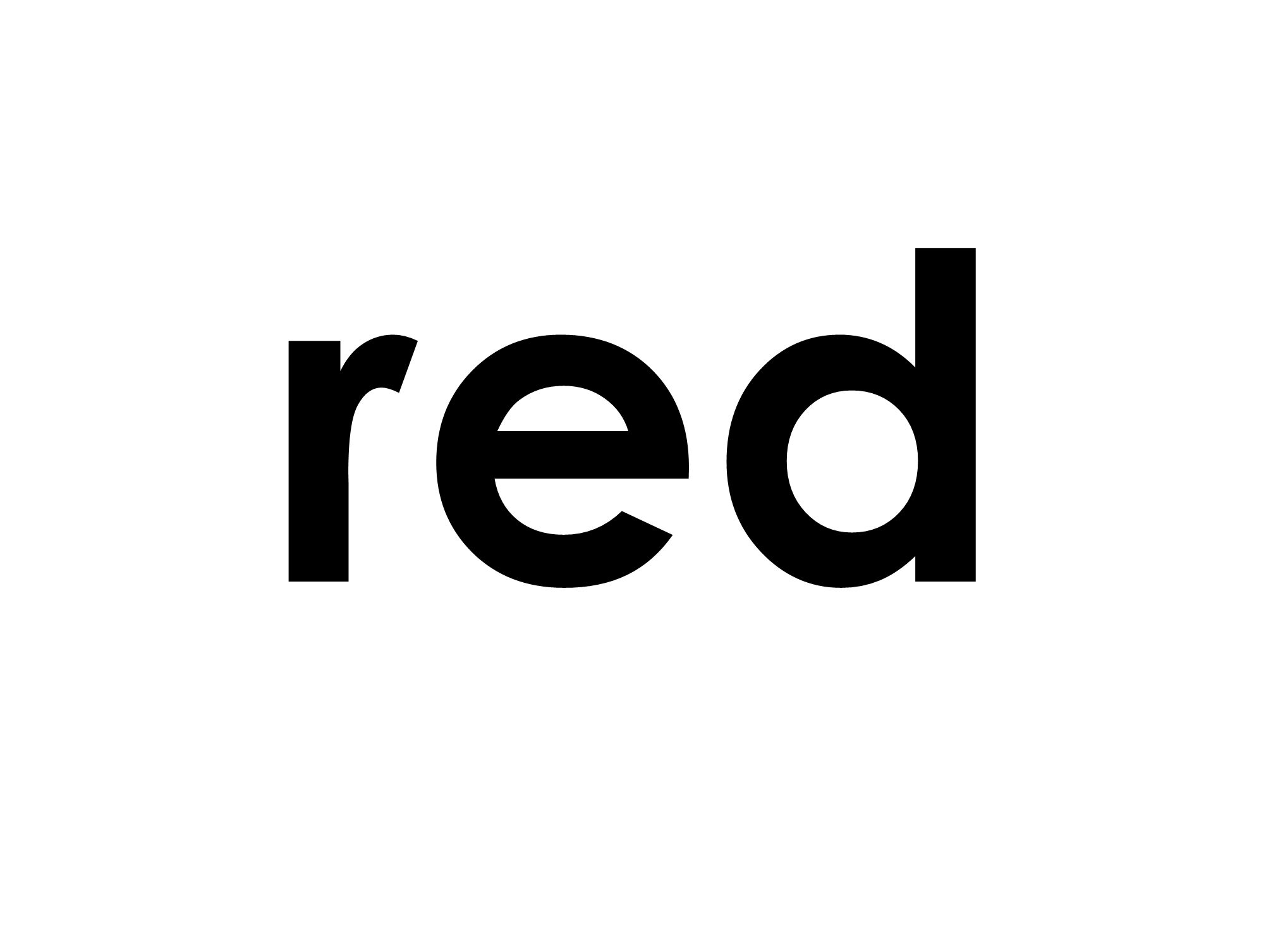 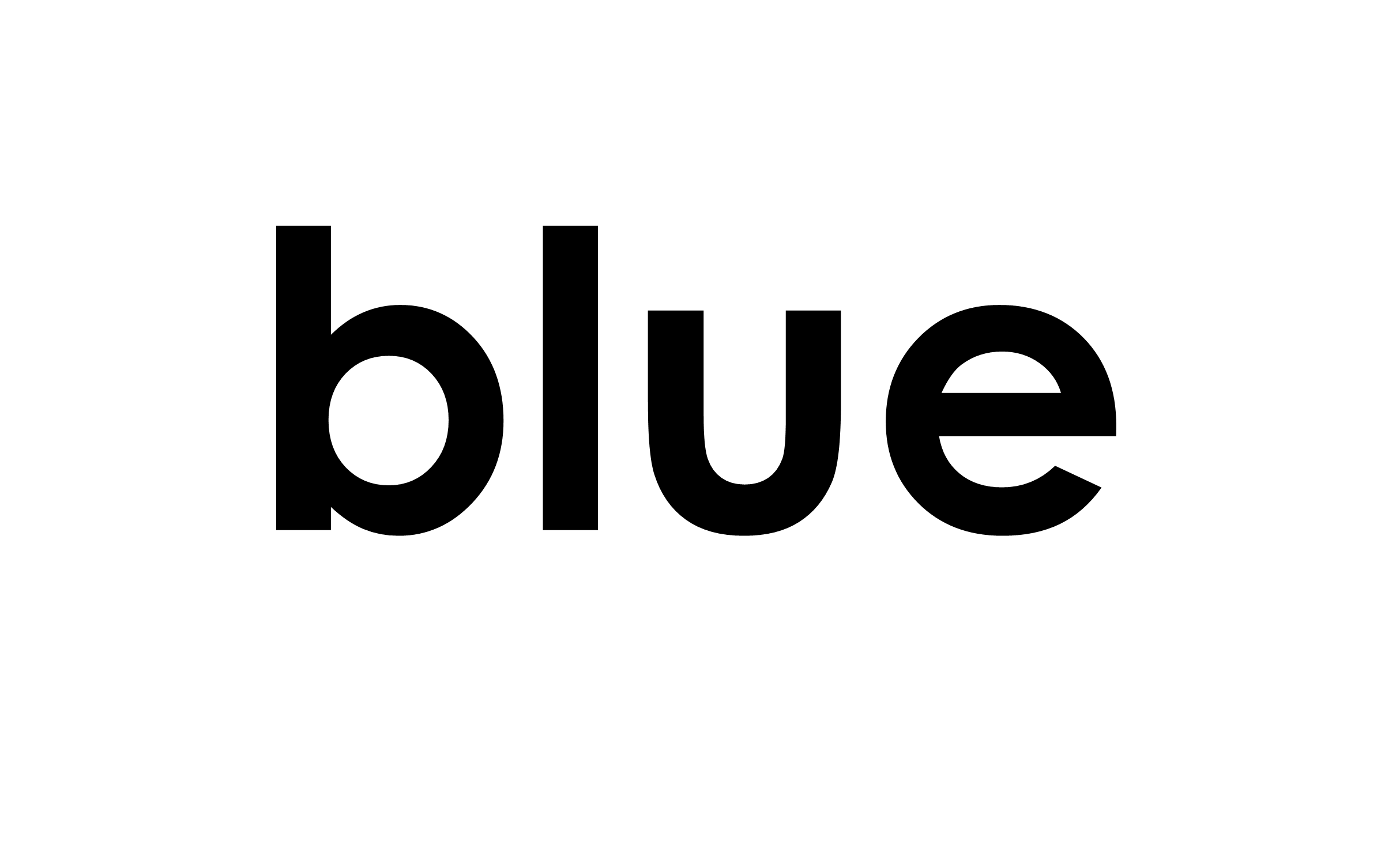 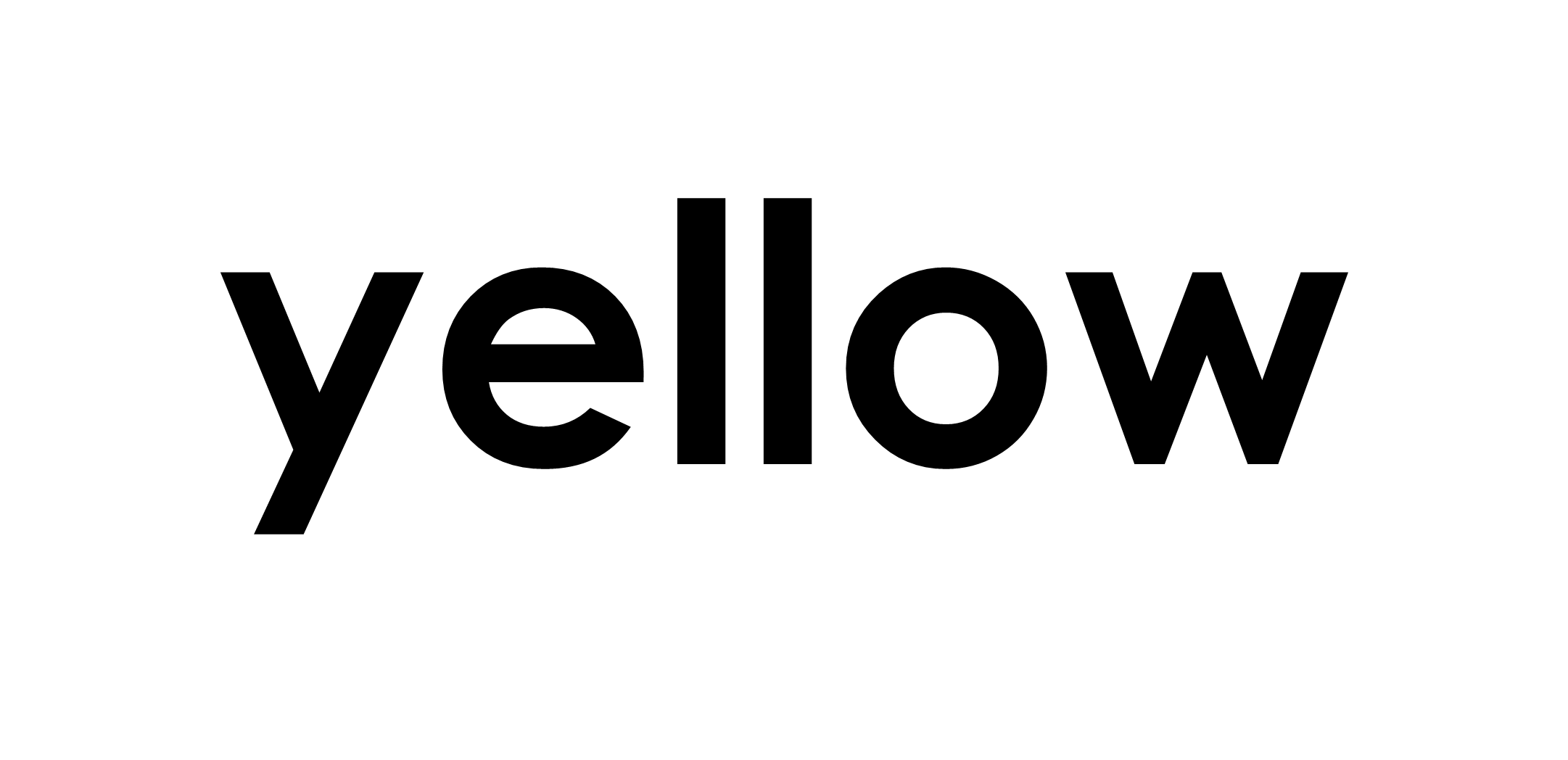 green
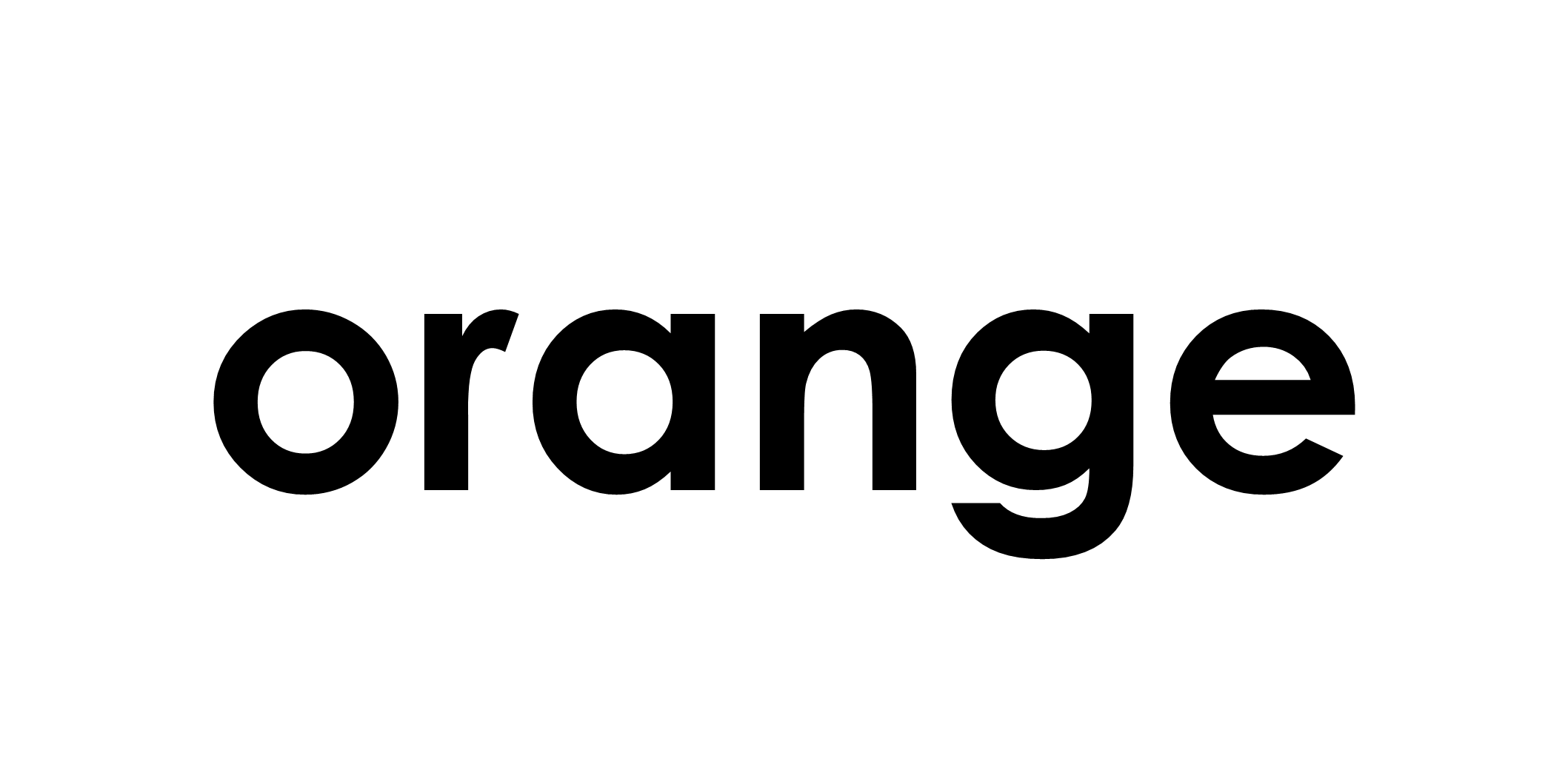 black
white
grey
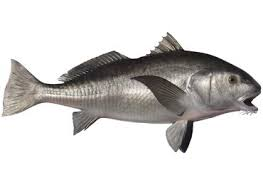 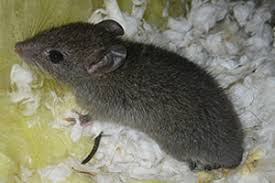 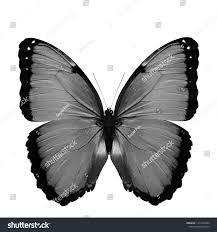 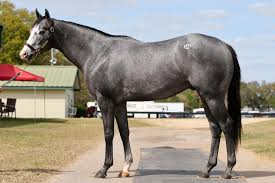 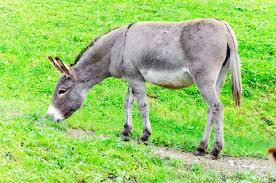